COMISIÓN DE INFRAESTRUCTURA
MESA DE INFRAESTRUCTURA CARRETERA
INFRAESTRUCTURA Y COMPETITIVIDAD
“El desarrollo de la infraestructura, tiene efectos positivos y significativos de mediano y largo plazo para la economía de cualquier nación” Aschauer (1989)

Para el Foro Económico Mundial (WEF por sus siglas en inglés), México mantuvo el mismo lugar dentro del ranking, en el reporte global sobre competitividad 2017-2018. 

México se mantuvo en el lugar 51 de 137 países evaluados.

En la región de Latinoamérica México es el cuarto país, solo por debajo de Chile (33), Costa Rica (47) y Panamá (50).
Fuente: Global Competitiveness Index 2017-2018, WEF
INFRAESTRUCTURA CARRETERA
Fuente: Global Competitiveness Index 2017-2018, WEF
INFRAESTRUCTURA CARRETERA
Hay un reto muy grande en México en materia de infraestructura carretera, más del 58% de la Red Nacional Carretera no está pavimentada.
Fuente: Instituto Mexicano del Transporte, 2018
CORREDORES ECONÓMICOS
La consolidación de los dos sistemas portuarios complementarios, el del Golfo y el del Pacífico, conectados a través de tres corredores económicos interoceánicos multimodales en el norte, centro y sur del país, con el objetivo de que el crecimiento de cada puerto contribuya a elevar la competitividad de la economía nacional en su conjunto. Dichos corredores son: el Corredor Económico del Norte, que va del puerto de Mazatlán hasta Matamoros y Altamira, y conecta ocho estados de México con los dos océanos; el Corredor Económico del Centro, que comunica los puertos de Manzanillo y Lázaro Cárdenas con los de Tuxpan y Veracruz; y finalmente, el Corredor Económico del Sur como el eje transversal del Istmo de Tehuantepec, que va del puerto de Salina Cruz a Coatzacoalcos, y conecta a la región sur-sureste del país, la cual cuenta con una ubicación geográfica privilegiada y una estructura productiva con alto potencial,
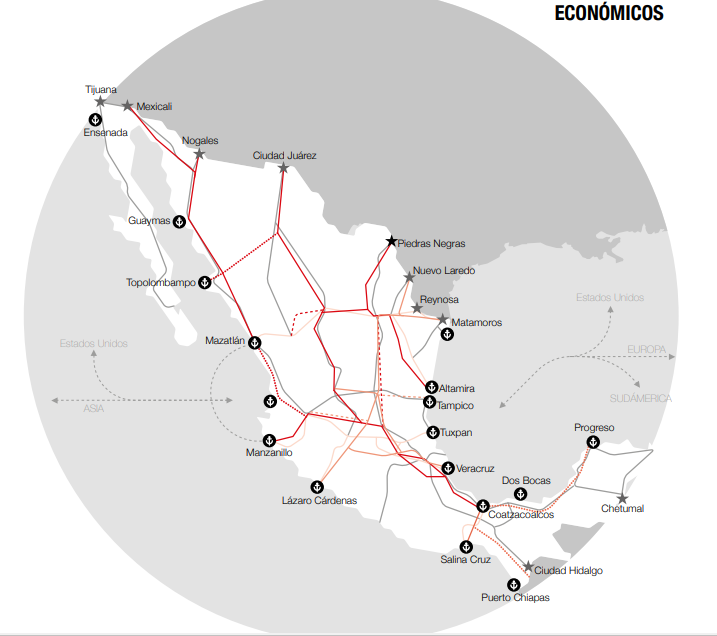 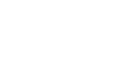 PLANES Y ACCIONES